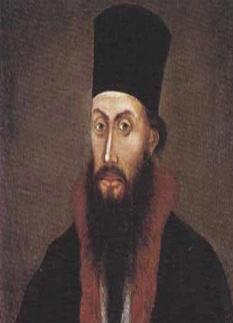 Основно училище „Неофит Рилски”
Село Обнова
Портфолио на Асен Сашев Асенов  учител начален етап
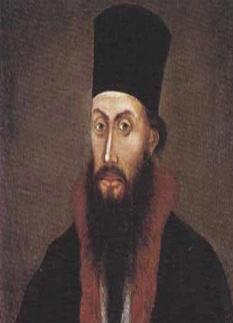 Основно училище „Неофит Рилски”
Село Обнова
Общи сведения
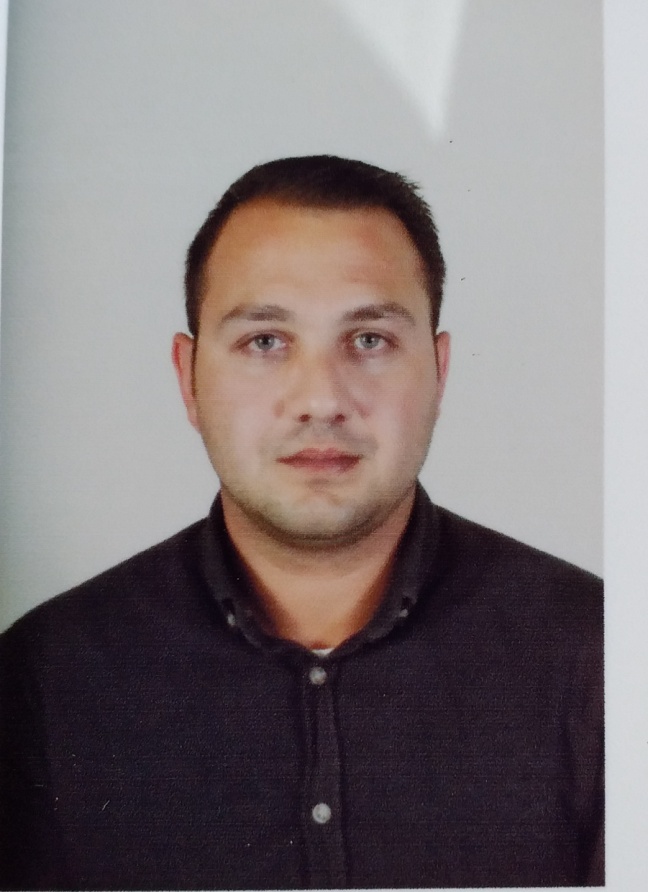 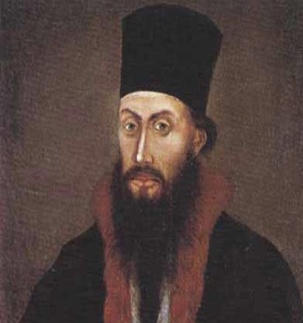 Основно училище „Неофит Рилски”
Село Обнова
Общи сведения
Образование и обучение
Висше
Дати
01.10.2014г. – 24.09.2017г.
Наименование на придобитата
квалификация
Магистър
Основни предмети/застъпени
професионални умения
ПНУП
Име и вид на обучаващата или
образователната организация
-
Дати
2011г.- 2014г.. .
Наименование на придобитата
квалификация
Професионален бакалавър
Основни предмети/застъпени
Начална училищна педагогика
професионални умения
Име и вид на обучаващата или
образователната организация
-
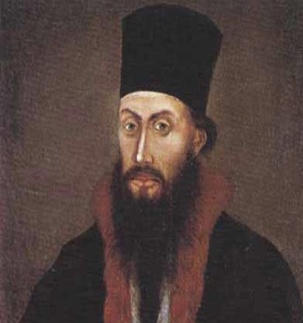 Основно училище „Неофит Рилски”
Село Обнова
Общи сведения
20020174 - 20062
ПНУП
ВТУ  ‘’ Св. св. Кирил и Методий ‘’ - Педагогически факултет 
търновски университет „ и Методий”
Педагогически факултет
ВТУ  ‘’ Св. св. Кирил и Методий ‘’ – Педагогически колеж – гр. Плевен
отъакр. Плевен
Основно училище „Неофит Рилски”
Село Обнова
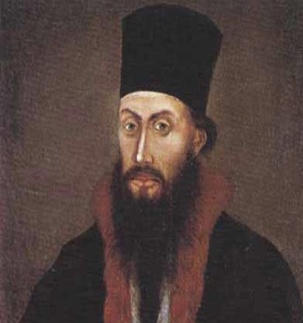 Общи сведения
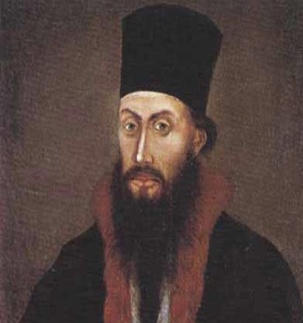 Основно училище „Неофит Рилски”
Село Обнова
Общи сведения
Следдипломни квалификации и специализации
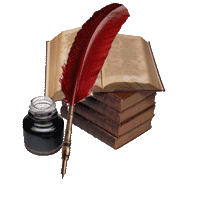 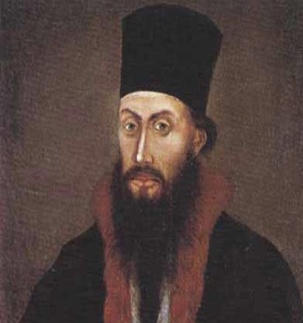 Общи сведения
Други квалификационни дейности
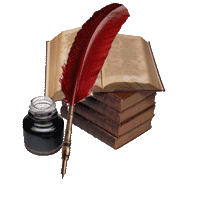 Основно училище „Неофит Рилски”
Село Обнова
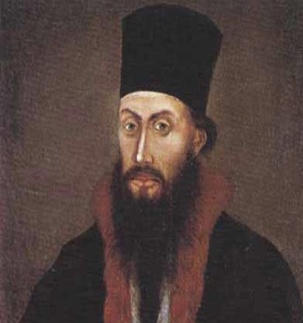 Педагогическа философия
Като начален учител винаги се стремя да науча учениците си първо да повярват в собствените си сили, а след това, че няма нищо непостижимо, когато се работи с желание.  

	Старая се да възпитам у учениците си отговорност, самостоятелност, прецизност, критичност и умение за самоконтрол и самооценка. 
 
	Уча децата без страх и притеснение да изказват и защитават своето мнение. Да изпитват уважение към себе си, родителите, близките, училището , учителите, общността, родината и всичко свързано с нейното минало , настояще и бъдеще.

            Искам учениците ми да са горди с произхода си. Да  опознават, помнят, пресъздават и предават нататък / съобразно възможностите на възрастта/българските традиции и ценности.
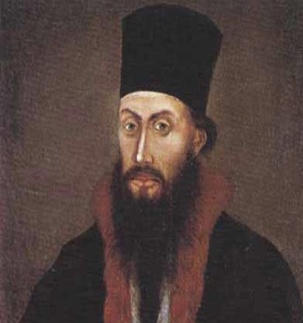 Основно училище „Неофит Рилски”
Село Обнова
Отговорности на учителя
Планиране на учебния процес  - изготвяне на тематични разпределения; 
 Провеждане на обучение по предметите : Български език и литература, Математика, Околен свят, Музика , Изобразително изкуство, Технологии и предприемачество, Физическо възпитание и спорт . Избираеми  часове по Български  език,  Математика и Компютърно моделиране. Изграждане чрез  тези дисциплини на нови знания, умения, отношения и ценности у учениците; 
 Диагностика, оценяване и отчитане постиженията на учениците; 
 Опазване живота и здравето на учениците
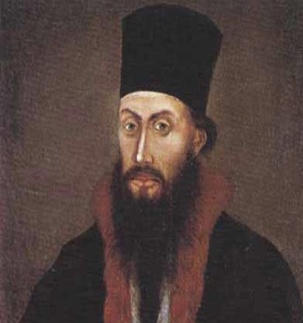 Основно училище „Неофит Рилски”
Село Обнова
Методи на преподаване
В работата си използвам подходящи методи, срeдства и стратегии за преподаване – беседа, разказ, сравнение, демонстриране на действие, онагледяване, асоциации, ролеви игри, работа по проекти, работа в групи, самостоятелна работа; 

	 Разработвам презентации, които използвам с различна цел в уроците; 

	 Включвам в преподаването си дидактични материали, сборници, тестове, системи от подходящи задачи за изявени ученици и за тези, които срещат трудности;
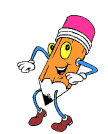 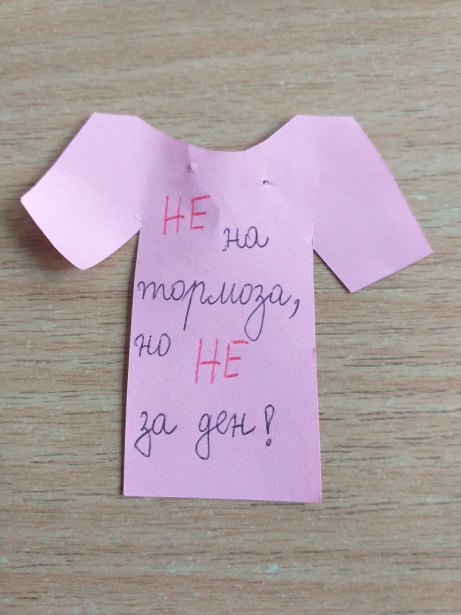 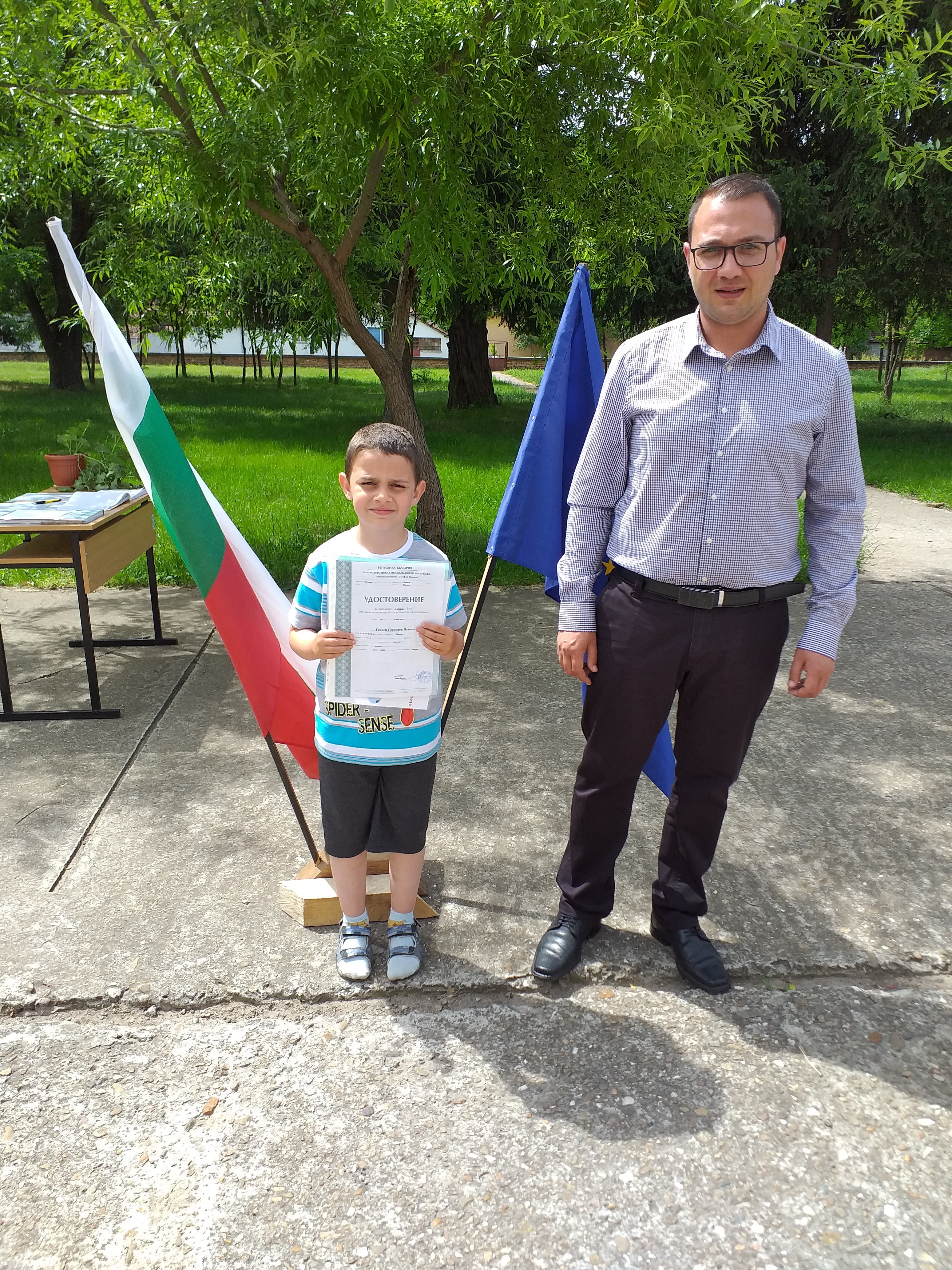 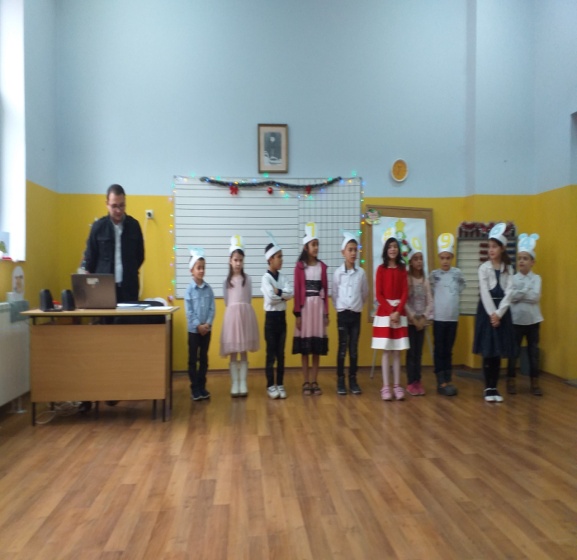 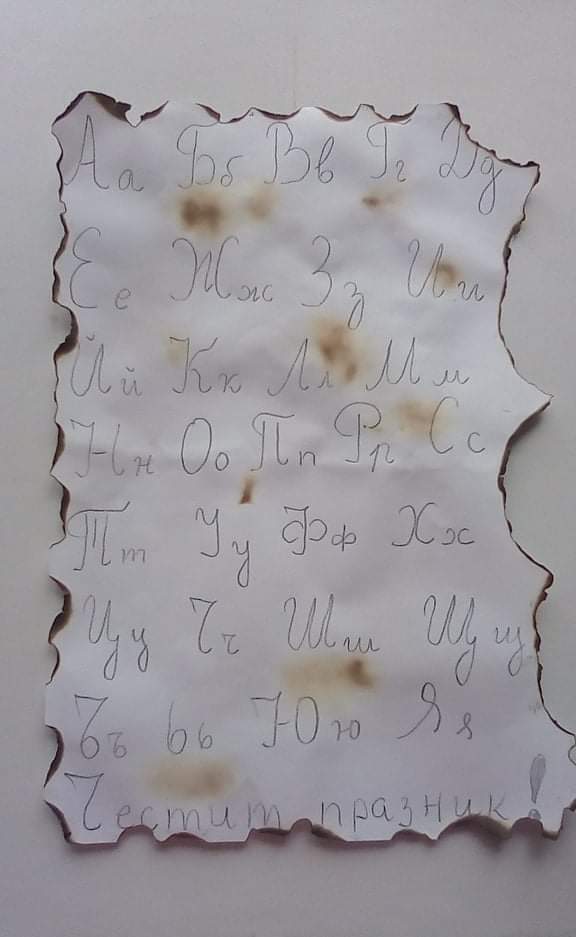 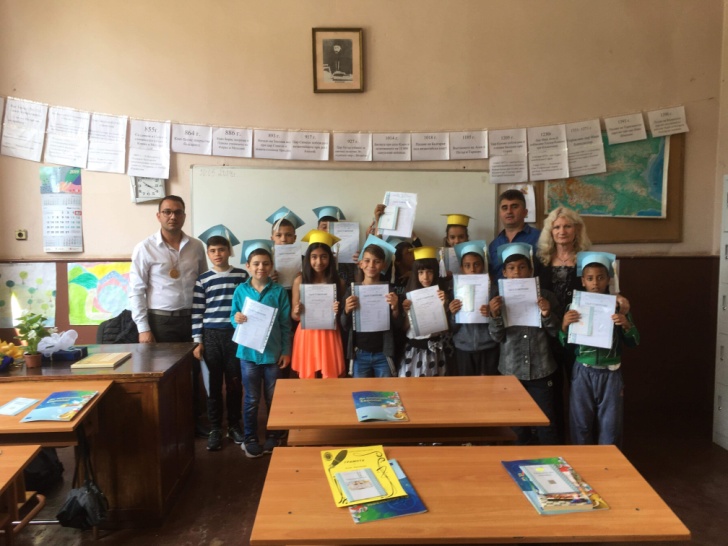 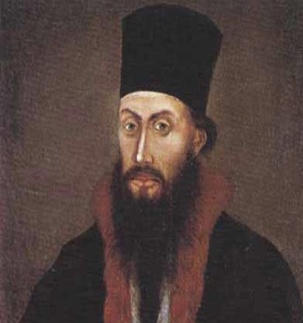 Основно училище „Неофит Рилски”
Село Обнова
Педагогическа дейност
Началният учител трябва да умее  да „запали“  малките ученици по изкуствата и даде старта на развитие на творческите заложби у всяко дете.
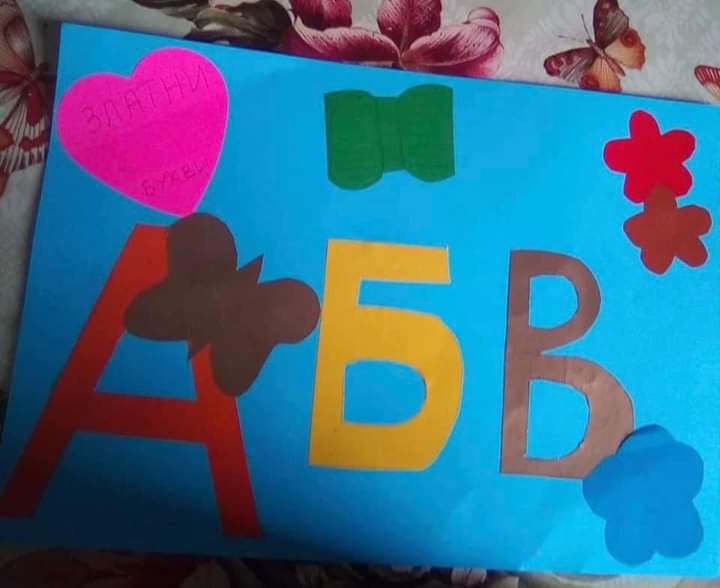 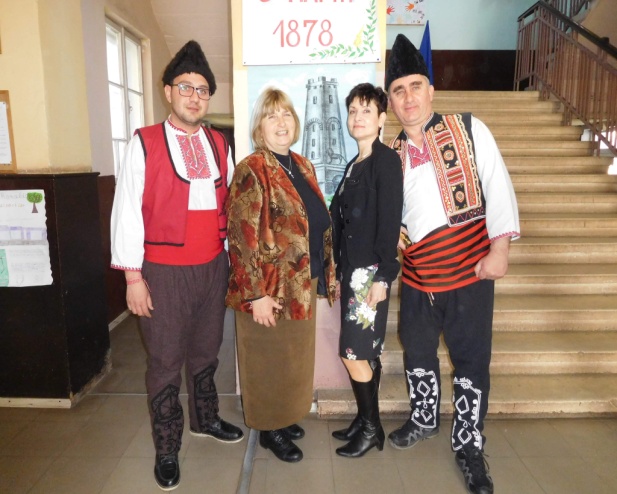 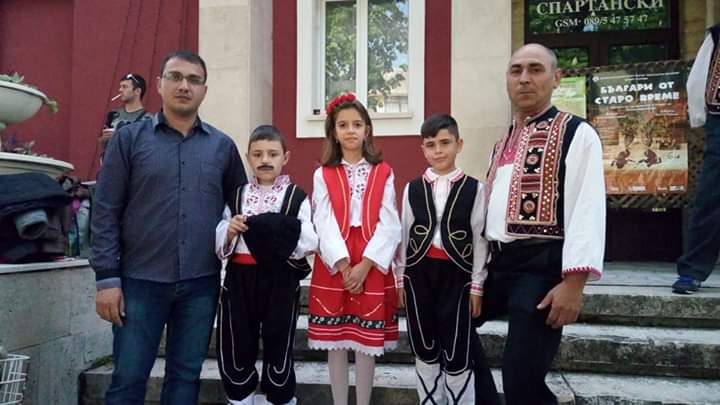